八、策略知識管理電腦輔助架構
1
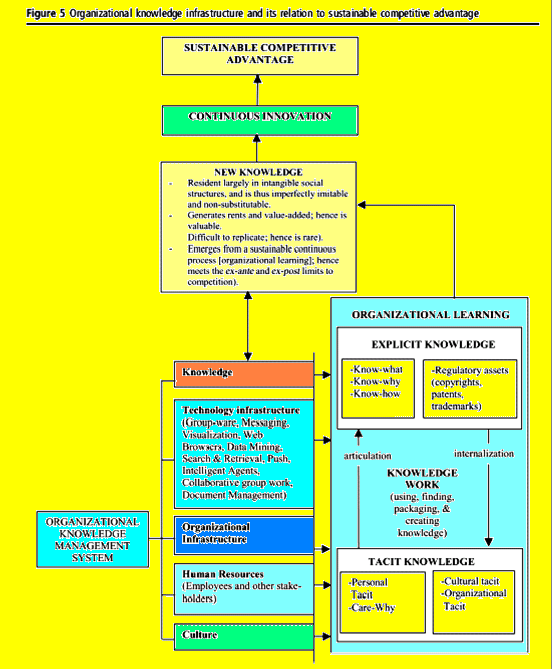 資料來源：Meso and Smith, 2000
2
資料來源：Meso and Smith, 2000
3
KM系統發展步驟
資料來源：Tiwana, 2000
4
知識管理系統建置架構
專 案 管 理
準備
規劃
   設計
發展
執行
評估
變 革 促 動
建立專案團隊

決定專案關建因素

溝通專案管理議題
建立社群基礎及人際關係網路

發展社群知識架構及管理流程

定義知識管理系統功能需求
設計細部系統功能

舉辦系統測試

發展系統原型

發展知識移入計劃
系統/流程教育訓練及啟用

強化社群運作機制
評估系統使用狀況及社群運作機制

持續改善知識管理運作機制
5
KMS
Strategic
Strategic
Investment
Business Planning
KMS Planning
Plan
CDS
B
T
K
KMS
Critical
K
Products
Strategic
VISION
Strategy
Success
VBP
D
and
Goals
Factors
Services
M
A
T
K
CAS
External
Competitive
Strategic
Social/Political
Models
KMS:Knowledge Management Systems    ATK: A type knowledge
CDS:Critical Decision Set                         BTK: B type knowledge
VBP:Valued-based Process
CAS:Critical Assumption Set
KDM:Knowledge Data Model
策略知識管理資訊系統規劃
6
KMS導入評估架構
資料來源：吳壽進， 2001
7
Microsoft知識管理模組
KM Enabling Modules
Content Management
Portals and Search
Communities
Teams and Experts
Data Analysis 
Data Warehousing
and Business intelligence
Real Time
    Collaboration
Pre-requisites
Complete Intranet
Messaging and Collaboration
8
智慧搜尋服務
工作流程服務
知識內容管理
文件管理
e-Learning
專案管理
即時協同作業
視訊會議
線上通訊
企業社群
社群文件庫
討論區
行事曆分享
工作指派
商業智慧
分析服務
資料採擷
決策支援
通訊管理
電子郵件
語音 / 傳真
無線通訊
組識管理
人事組織
目錄服務(ADS)
Microsoft知識管理技術架構
知識入口網站
單一入口
個人身份辦識
智慧型動態資料呈現
9
IBM/Lotus知識管理基本組成要素
Things
Places
People
․colleagues
․experts
․customers
․partners
․friends
․respond rapidly
․brainstorm
․learning
․create
․capture
․classify
․share
Solutions
Application template library+Methodologies+Service
Knowledge Portal
Organize and manage personal and community assets
Discovery Engine
Expertise Locator
Manager
Demographic and affinity information
Content Catalog
Connects people and content
In context to discover meaning
Value and relationships
資料來源：IBM/Lotus 知識管理平台
10
實務社群系統功能架構
11
外顯知識與內隱知識管理的IT工具
資料來源：林東清，2004
12
外顯知識與內隱知識管理的IT工具（續）
資料來源：林東清，2004
13
支援不同知識格式型態的IT工具
資料來源：林東清，2004
14
支援不同知識管理步驟的IT工具
資料來源：林東清，2004
15
支援不同知識管理步驟的IT工具（續）
資料來源：林東清，2004
16
知識管理的整合性資訊科技平台架構
知識管理的資訊科技平台
17
台灣企業的知識管理系統
18
知識庫
情境議題資料庫
心智模式資料庫
經營管理資料庫
系統應用模組
情境議題模組
問題結構之
系統思考圖模組
經營管理模組
電腦輔助互動學習界面
群組合作學習環境
群組軟體工具
網際網路工具
策略知識管理電腦輔助工具架構
19